Promoción de la lectura desde la escuela vinculando a la familia
Proyecto de intervención que propone: Margarita Rosa FuentesTutor: Dr. Mario Miguel Ojeda Ramírez
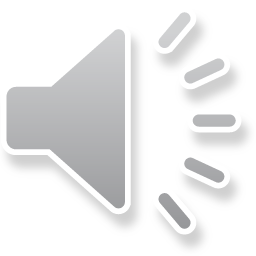 Promoción de la lectura desde la escuela vinculando a la familia

Este proyecto pretende propiciar el diálogo y mostrar la lectura como un viaje que nos posibilita pensar en nosotros y con los otros en nuestras diferencias y acuerdos. Funcionará en el Centro Escolar Acueducto con niños de quinto de primaria, y posteriormente con algún miembro de la familia que el niño invite para compartir dicha actividad.
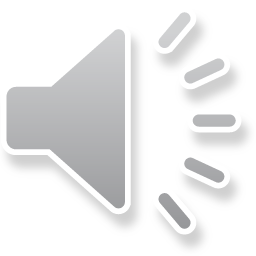 Marco conceptual :
La formación de un lector se encuentra mediada por otro, que es un iniciador; éste se encuentra regularmente en el ámbito familiar y en la escuela (Pagnotta,1986).
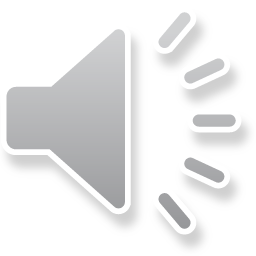 Marco  teórico
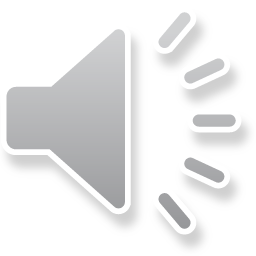 Estado del arte
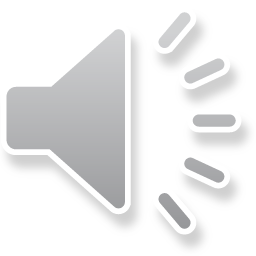 Planteamiento del problema
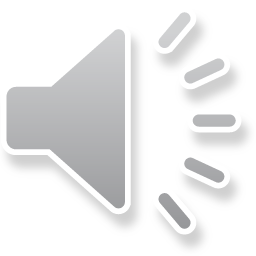 Justificación
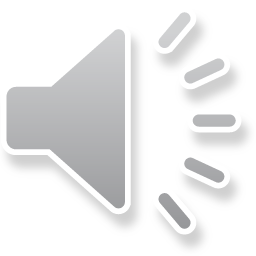 Objetivo general
Propiciar  espacios de  lectura en el hogar,  como un gesto de comunicación y afecto, a través de un circulo de lectura que funcionará en el Centro Escolar Acueducto, el cual contará con la participación de los niños de quinto de primaria de la institución educativa, y posteriormente con algún miembro de la familia que el niño invite para compartir dicha actividad.
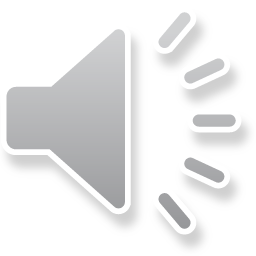 Objetivos específicos
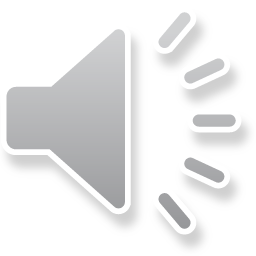 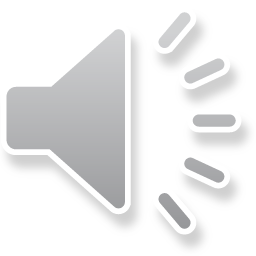 Hipótesis
Se espera mediante este círculo de lectura propiciar un espacio que permita el disfrute de la lectura, entendiendo ésta como un viaje que nos permite conocer otros pensamientos y activar los nuestros. Se pretende que las lecturas tengan un efecto en los niños, que les haga posible la comunicación de su pensamiento tanto de forma oral como escrita. La participación de sus familiares hará posible afianzar una valoración positiva de la lectura en el hogar, que conduzca a crear situaciones y un ambiente estimulante para el niño en su proceso de formación como lector.
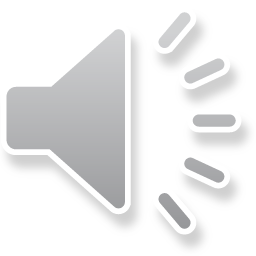 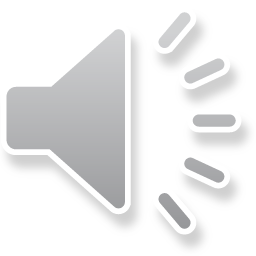 Metodología de evaluación
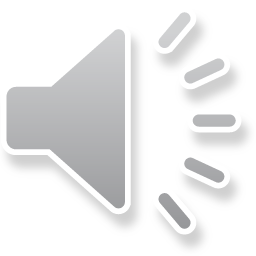 Programación de actividades
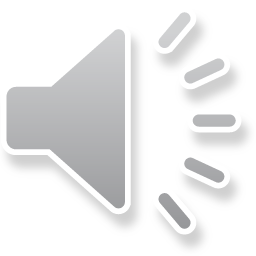 PROGRAMACIÓN
Descripción de actividades y productos
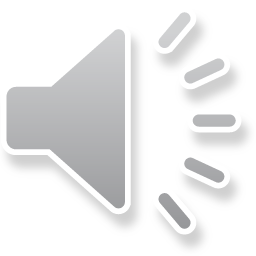 Referencias
Chambers, A.  (2007). Los niños la lectura y la conversación. México DF: Fondo de Cultura Económica.

Echevarría, K. (2007). La lectura empieza por casa: Trabajar con las familias la promoción de la lectura. Lectura y Vida. Recuperado de : http://www.lecturayvida.fahce.unlp.edu.ar/numeros/a28n4/28_04_Echevarria.pdf/view?searchterm=familia%20y%20lectura.

Garrido, F. (2014). El lector no nace se hace. México DF:  Paidós Iberica.  

Pagnotta, T. (1986). El niño y el libro. Propuestas de trabajo. Lectura y vida. Recuperado de : http://www.lecturayvida.fahce.unlp.edu.ar/search?SearchableText=el+niño+y+el+libro+

Petit, M. (2015). Leer el mundo. Experiencias actuales de transmisión cultural. México: Fondo de Cultura Económica.